Michał Kokowski
Instytut Historii Nauki PAN
International Academy of the History of Science (corresponding member) 
European Society for the History of Science (member) 
Komisja Historii Nauki PAU (przew.)
Studia Historiae Scientiarum    (red. nacz.)
Komisja Filozofii Nauk PAU (czł.)
Komitet Naukoznawstwa PAN (czł.)
Komitet Historii Nauki i Techniki PAN (ekspert)
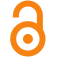 1
Dwudziestolecie  Komisji Historii Nauki PAU
Kraków, Komisja Historii Nauki PAU, 23.10.2019
2
Komisja Historii Nauki PAU została utworzona 28 kwietnia 1998 r. z inicjatywy Wydziału III Matematyczno-Fizyczno-Chemicznego PAU.Pierwsze posiedzenie Komisji odbyło się 25 maja 1998 r.
3
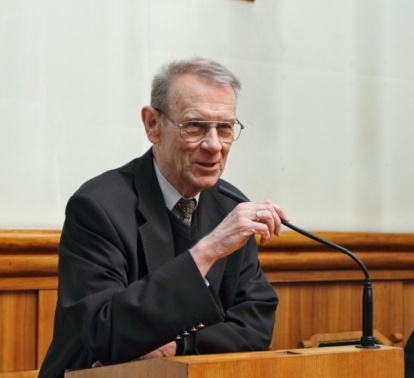 Pomysłodawcą powołania KHN PAU był prof. Andrzej Białas, fizyk, czł. rzecz. PAU, ówcześnie Dyrektor Wydziału III PAU, a później Prezes PAU w latach 2001–2018.
4
„Przypomniano tu moją inicjatywę powołania Komisji Historii Nauki i w związku z tym chciałbym opowiedzieć, jak się narodził ten pomysł. My fizycy, już od przeszło 40 lat organizujemy spotkania, które nazywamy szkołą letnią fizyki teoretycznej, a które faktycznie są konferencjami naukowymi. Idąc za tym przypomnianym przez profesora Kleczkowskiego stwierdzeniem Tatarkiewicza, zacząłem w pewnym momencie myśleć, że już byłby czas zająć się czymś poważnym i chciałem się zabrać do spisania historii tych szkół. Ostatecznie 40 lat to już jest coś. Profesor Wyrozumski co prawda mówił, że w historii nauki nie można niczego odkryć, ale chciałem spróbować. Wydawało mi się to proste, a okazało się bardzo trudne. Większość dokumentów niby jest, ja dużo pamiętam, bo zajmowałem się tym od początku. Z drugiej strony nie wyobrażam sobie, co historyk mógłby napisać o szkole fizyki teoretycznej. Musiałby coś wiedzieć z fizyki, a to już jest beznadziejne. I wtedy właśnie przyszedł mi do głowy pomysł powołania Komisji Historii Nauki, która mogłaby być miejscem współpracy historyków z przedstawicielami innych nauk.” (Dyskusja po referacie Rity Majkowskiej, PKHN PAU V (2003), s. 116.)
5
Organizatorem i pierwszym przewodniczącym Komisji w latach 1998–2006 był Adam Strzałkowski, fizyk, czł. PAU
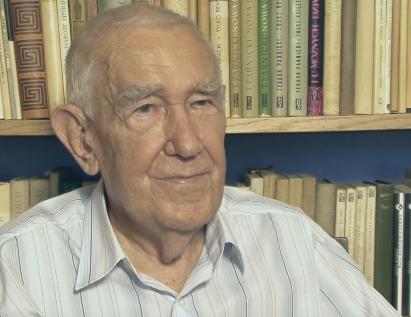 6
Kolejnymi Przewodniczącymi Komisji byli:
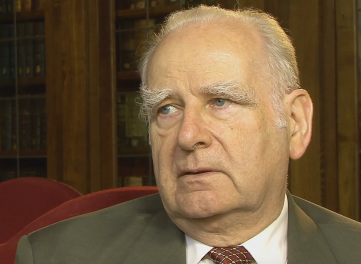 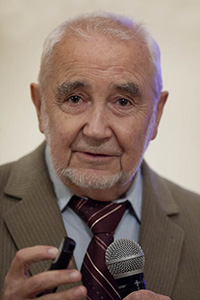 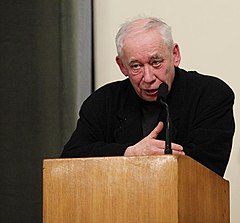 Andrzej Pelczar, matematyk, czł. PAU, Rektor UJ (2006 – †18.05.2010)
Stefan Witold Alexandrowicz, geolog, czł. rzecz. PAU (2010 – 2014)
Jan Woleński, filozof, logik, prawnik, czł. rzecz. PAU (2014 – 2018)
7
Aktualnym przewodniczącym Komisji jest: Michał Kokowski  fizyk, historyk i filozof nauki, czł. koresp. Międzynarodowej Akademii Historii Nauki
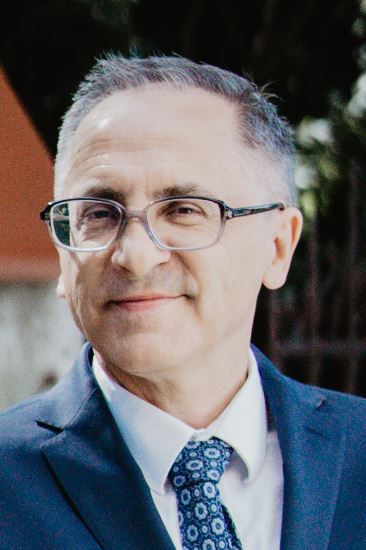 8
Zadaniem Komisji jest stymulowanie badań nad historią poszczególnych dyscyplin naukowychzarówno przez ich przedstawicieli, którzy są przygotowani do tego, aby wnikać w meritum wyspecjalizowanych dziedzin, jak i przez historyków – historyków nauki, którzy są przygotowani do badania zagadnień natury historycznej.
9
Komisja organizuje comiesięczne posiedzenia z referatami i dyskusją, a ponadto sesje naukowe.  Owoce jej działania są publikowane w czasopiśmie Studia Historiae Scientiarum (wcześniejsza nazwa: Prace Komisji Historii Nauki PAU) oraz w seriach: „Monografie” i „Studia i Materiały do Dziejów Polskiej Akademii Umiejętności”.
10
Korzenie KHN PAU
11
Już  w latach 90-tych XX wieku w obrębie PAU z dużym zainteresowaniem odnoszono się do historii organizacji nauki i sylwetek uczonych:  M.in. wydawano serię „W służbie nauki” i wydano  odrębne monografie: • Julian Dybiec, Polska Akademia Umiejętności 1872–1952 (1993); • Piotr Hübner, Siła przeciw rozumowi. Losy Polskiej Akademii   Umiejętności w latach 1939–1989 (1994); • Danuta Rederowa, Z dziejów Towarzystwa Naukowego Krakowskiego   (1998);  • Jan Piskurewicz, Prima inter pares. Polska Akademia Umiejętności    w latach II Rzeczypospolitej (1998) .
12
Komisja Historii Nauki PAU ma również pełne prawo odwoływać się do działalności poprzednich komisji Akademii Umiejętności i Polskiej Akademii Umiejętności, takich jak:
13
Komisja Badań w Zakresie Historii Literatury i Oświaty w Polsce (w maju 1875 jako sekcja filologiczno-literacka Komisji Bibliograficznej AU (1872-1887); samodzielność listopad 1875) – 1952;1917/1918 – 1925/1926: Przew. Stanisław Windakiewicz. Sekr. Aleksander Łucki.1926/1927 – 1927/1928: Przew. Jan Czubek. Sekr. Aleksander Łucki.
14
1928 – zmiana nazwyKomisja dla Dziejów Oświaty i Szkolnictwa w Polsce1928/1929 – 1932/1933:  Przew.: Stanisław Kot. Sekretarz: Stanisław Pigoń.1933/1934 – 1938/1939: Przew.: Stanisław Kot. Sekretarz: Vacat.1939/1945 – 1945/1946: Przew.: Vacat. Sekretarz: Vacat.1946/1947: Przew.: Stanisław Kot. Sekretarz: Henryk Barycz.1947/1952: Przew.:  Vacat. Zastępca Przew.: Aleksander Birkemnajer. Sekretarz i dyrektor wydawnictw: Henryk Barycz.
15
Komisja Bibliograficzna Wydziału Matem.-Przyrodniczego Akademii Umiejętności w Krakowie (9 VII 1900 – 1904);1901/1902 – 1903/1904.Przewodniczący: Władysław Natanson (1864–1937).Zastępca Przewodniczącego: Władysław Kulczyński (1854–1919). Sekretarz: Tadeusz Estreicher (1871–1952).
16
Komisja Historii oraz Bibliografii Nauk                     Matematycznych i Przyrodniczych 1904/1905 – 1908/1909: Przewodniczący: Władysław Natanson (1864–1937). Zastępca przewodniczącego: Władysław Kulczyński (1854–1919). Przewodniczący „Sekcyi historyi nauk”: Ludwik Birkenmajer (1855–1929). Sekretarz: Ludwik Bruner (1871–1913).
17
Komisja Bibliografii Nauk Matematycznych                         i Przyrodniczych (1909–1918)1909/1910 – 1911/1912: Przewodniczący: Władysław Natanson (1864–1937). Zastępca przewodniczącego: Władysław Kulczyński (1854–1919). Sekretarz: Ludwik Bruner (1871–1913); 1912/1913 – 1917/1918: Przewodniczący: Władysław Natanson (1864–1937). Zastępca przewodniczącego: Władysław Kulczyński (1854–1919). Sekretarz: Stefan Fabiani (18?? –19??).
18
Komisja Historii Nauk Matematyczno-Przyrodniczych      (powołano: 6 XII 1909 r.; pierwsze posiedzenie 21 II 1910 r.) 1909/1910; 1910/1911; 1911/1912: Przewodniczący: Józef Rostafiński. Sekretarz: Ludwik Birkenmajer (1855–1929).  1912/1913; 1913/1914; 1914/1916; 1916/1917; 1917/1918: Przewodniczący: Józef Rostafiński (1850–1928). Sekretarz: Adam Wrzosek (1875–1965). 1918/1919, 1919/1920; 1920/1921; 1921/1922; 1923/1924; 1924/1925; 1925/1926; 1926/1927: Przewodniczący: Józef Rostafiński (1850–1928). Sekretarz: Aleksander Birkenmajer (1890–1967).  1927/1928; 1928/1929; 1929/1930; 1930/1931; 1931/1932 – Przewodniczący: Vacat. Sekretarz: Aleksander Birkenmajer (1890–1967).
19
1932 r. zmiana nazwy:        Komisja Historii Medycyny i Nauk Matematyczno-                              Przyrodniczych PAU                 1932/1933 – 1937/1938:Przewodniczący: Leon Wachholz (1867–1942). Sekretarz: Aleksander Birkenmajer (1890–1967).                             1938/1939; 1939/1945; 1945/1946; 1946/1947: Przewodniczący: Adam Wrzosek (1875–1965). Sekretarz: Henryk Barycz (1901–1994).                                                          1947/1952: Przewodniczący: Adam Wrzosek (1875–1965). Zastępca przewodniczącego i dyrektor wydawnictw: Henryk Barycz (1901–1994).Sekretarz: Bolesław Skarżyński  (1901–1963)Zastępca sekretarza: Emilian Ostachowski (1890–1962).
20
W latach 1939–1953 Komisja Medycyny i Nauk Matematyczno-Przyrodniczych PAU wydawała czasopismo: Prace Komisji Historii Medycyny i Nauk Matematyczno-Przyrodniczych Polskiej Akademii Umiejętności Ukazywało się ono nieregularnie w latach 1939 (t. 1), 1949 (t. 2; t. 3.1; t. 3.2), 1950 (z. 3.3), 1952 (t. 4.1; t. 4.2) i 1953 (t. 3.4) [wyd. po zawieszeniu działalności PAU].
21
Komisja Klasyków Przyrodoznawstwa i Medycyny                                           1946–1952:Przewodniczący: Władysław Szumowski (1875–1954).Zastępca przewodniczącego: Kazimierz Stołyhwo (1880–1966). Sekretarz:.  Bolesław Skarżyński (1901–1963). Zastępca: Emilian Ostachowski (1890–1962).
22
Działalność Komisji Klasyków Przyrodoznawstwa i Medycyny PAU Z. Wójcik 2009: „Po drugiej wojnie światowej Komisja Klasyków Przyrodoznawstwa i Medycyny PAU zorganizowała dwa posiedzenia poświęcone omówieniu treści rozprawy O ziemiorodztwie Karpatów i innych gór i równin Polski. Na pierwszym z nich przedstawiono referaty: T. Grabowski – Staszic jako przyrodnik i obywatel, B. Hryniewiecki – Botanika w dziele Staszica „O ziemiorodztwie Karpatów”, G. Brzęk, Staszic jako zoolog w świetle dzieła „O ziemirodztwie Karpatów”, F. Bieda – Paleontologia w dziele Staszica „O ziemiorodztwie Karpatów”, W. Krygowski – Tatrzańskie wypra34 J. Majer, Pogląd historyczny..., s. 5 i in. 35 Tamże, s. 133. 7. Panorama Tatr od północy (fragment). Rysunek Z. Vogla z 1804 r. dołączony do dzieła O ziemiorodztwie Karpatów 26 Zbigniew WÓJCIK wy Staszica. Na kolejnym zebraniu A. Goldschmied referował Opis matołectwa endemicznego w dziele St. Staszica, a K. Stołyhwo – Ziemiorodztwo Staszica jako dzieło krajoznawcze i fizjograficzne a przede wszystkim patriotyczne” (Sprawozdania z Czynności i Posiedzeń PAU 52 (1951) i 53 (1952)).
23
W 1948 roku ukazało się 26 tomików „Historii Nauki Polskiej  w Monografiach Polskiej Akademii Umiejętności”;  w 1949 r. - 2 tomiki; 1953 - 1 tomik (8 tomików nie zostało zrealizowanych).Marczewski, Edward 1948: Rozwój matematyki w Polsce. „Historia Nauki Polskiej w Monografiach” 1. Kraków: PAU, 46 ss.… Szeruda, Jan 1953: Zarys dziejów teologii ewangelickiej w Polsce („Historia Nauki Polskiej w Monografiach” 34). Kraków: PAU, 23 ss.
24
Aktualne problemy uprawiania                    historii nauki w Polsce- Problem dwóch kultur Sartona-Snowa.- Problem zacofania materialnego, technicznego oraz  organizacyjnego historii nauki w Polsce.
25
Perspektywy działalności KHN PAU- posiedzenia naukowe (referaty); - czasopismo;- monografie;- konferencje, sesje naukowe;- granty (?); - współpraca międzynarodowa (?);
26
Owoce działalności KHN PAU- Wypadkowa zaangażowania Członków Komisji
27
Konferencja Polskie czasopisma z historii i filozofii nauki oraz naukoznawstwa: Jak dostać się do Scopus, Web of Science, Index Copernicus International oraz Directory of Open Access Journals? Dlaczego warto to zrobić? Kraków, 16 kwietnia 2020, godz. 10.00–15.00, Polska Akademia Umiejętności, Duża Aula
28
Raport Historia nauki i historia dyscyplin naukowych w Polsce – aktualne wyzwania i potrzeby Komisja Historii Nauki PAU
29
BibliografiaBarycz, Henryk 1951: Pięćdziesiąt lat działalności Komisji  Historii Medycyny i Nauk Matematyczno-Przyrodniczych (1900–1950). Sprawozdania z Czynności i Posiedzeń PAU 52 (6), ss. 530–534.Birkenmajer, Aleksander  1937: Historia nauk matematyczno-przyrodniczych i medycyny. Kwartalnik Historyczny 51 (1–2), ss. .  Odbitka. Dostęp online: http://www.wbc.poznan.pl/dlibra/docmetadata?id=455149.Birkenmajer, Ludwik A.; Birkenmajer, Aleksander 1917/1918: Najważniejsze dezyderaty nauki polskiej w zakresie historii nauk matematycznych.  Nauka Polska. Jej potrzeby, organizacja i rozwój  1, ss. 87–106. Borowski, Andrzej 2016: Komisja Bibliograficzna Towarzystwa Naukowego Krakowskiego. [W:] Jerzy Wyrozumski (red.), Towarzystwo Naukowe Krakowskie w 200-lecie założenia (1815–2015) : materiały konferencji naukowej 9–10 grudnia 2015. Kraków : Polska Akademia Umiejętności, ss. 101–109.
30
Bibliografia (cd.)Działalność Komisji Historii Medycyny i Nauk Matematyczno-Przyrodniczych. Rocznik Polskiej Akademii Umiejętności  1951/1952:  ss. 3 i 25 (lipiec 1947–czerwiec 1948); ss. 69 i 85–86 (rok 1948/1949); ss. 145 i 166–167 (rok 1949/1950); ss. 206 i 226 (rok 1950/1951); ss. 263 i 284 (rok 1951/1952). Działalność Komisji Klasyków Przyrodoznawstwa i Medycyny PAU.  Sprawozdania z Czynności i Posiedzeń PAU 52 (1951) i 53 (1952)).
31
Bibliografia (cd.)Hulewicz, Jan 1960: Działalność wydawnicza Akademii Umiejętności w Krakowie w zakresie historii literatury polskiej oraz historii oświaty i szkolnictwa w Polsce w latach 1873–1918. Pamiętnik Literacki : czasopismo kwartalne poświęcone historii i krytyce literatury polskiej 51/1, ss. 45–104. Dostęp online: http://bazhum.muzhp.pl/media//files/Pamietnik_Literacki_czasopismo_kwartalne_poswiecone_historii_i_krytyce_literatury_polskiej/Pamietnik_Literacki_czasopismo_kwartalne_poswiecone_historii_i_krytyce_literatury_polskiej-r1960-t51-n1/Pamietnik_Literacki_czasopismo_kwartalne_poswiecone_historii_i_krytyce_literatury_polskiej-r1960-t51-n1-s45-104/Pamietnik_Literacki_czasopismo_kwartalne_poswiecone_historii_i_krytyce_literatury_polskiej-r1960-t51-n1-s45-104.pdf. Hulewicz, Jan 1973: Historia Nauki Polskiej w Monografiach Polskiej Akademii Umiejętności. Kwartalnik Historii Nauki i Techniki 18(2), ss. 281–291. Dostęp online: http://bazhum.muzhp.pl/media//files/Kwartalnik_Historii_Nauki_i_Techniki/Kwartalnik_Historii_Nauki_i_Techniki-r1973-t18-n2/Kwartalnik_Historii_Nauki_i_Techniki-r1973-t18-n2-s281-291/Kwartalnik_Historii_Nauki_i_Techniki-r1973-t18-n2-s281-291.pdf.
32
Bibliografia (cd.)Majkowska, Rita 2003: Czy Komisja Historii Nauki Polskiej Akademii Umiejętności może szukać swoich korzeni w działalności Komisji Akademii w latach 1873–1952? Prace Komisji Historii Nauki PAU 5, red. A. Strzałkowski, Kraków 2003, ss. 103–118. Dostęp online: http://pau.krakow.pl/PKHN-PAU/pkhn-pau-V-2003-6.pdf.Majkowska, Rita 2004: Henryka Barycza związki z Polską Akademią Umiejętności. [W:] Henryk Barycz 1901-1994. „W służbie nauki” 9. Kraków: PAU, 2004, ss. 97–114. Regulamin Komisyi Bibliograficzej Wydziału Matem.-Przyrodniczego Akademii Umiejętności w Krakowie. Archiwum Nauki PAN i PAU. PAU W III-43. Stachowska, Krystyna 1982: Akademia Umiejętności w Krakowie w listach Samuela Dicksteina. Rocznik Biblioteki PAN w Krakowie 7, ss. 145–221.
33
Bibliografia (cd.)Strzałkowski, Adam; Kokowski, Michał; Kleczkowski, Antoni S.; Wyrozumski, Jerzy; Wójcik, Zbigniew; Białas, Andrzej; Alexandrowicz, Stefan W.; Dziembaj, Roman; Majkowska, Rita  2003. Dyskusja po referacie Rity Majkowskiej „Czy Komisja Historii Nauki PAU może szukać swoich korzeni w działalności Komisji Akademii w latach 1873–1952?”? Prace Komisji Historii Nauki PAU 5, ss. 112–116. Dostęp online: Dostęp online: http://pau.krakow.pl/PKHN-PAU/pkhn-pau-V-2003-6-dyskusja.pdf.Wójcik, Zbigniew  2009: Kontakty Stanisława Staszica ze środowiskiem naukowym Krakowa w latach 1790–1826. Prace Komisji Historii Nauki PAU IX, ss. 5–28. Dostęp online: http://pau.krakow.pl/PKHN-PAU/pkhn-pau-IX-2009-1.pdf.
34
Dziękuję za uwagę.
35